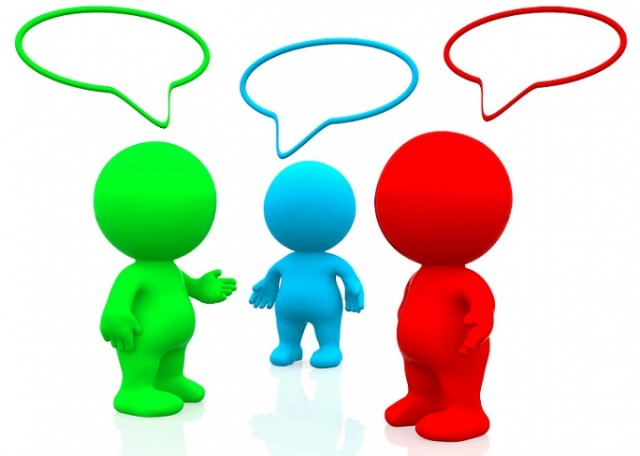 Положение о «Школе молодых педагогов-психологов образовательных организаций города Челябинска»
Гарипова Татьяна Геннадьевна
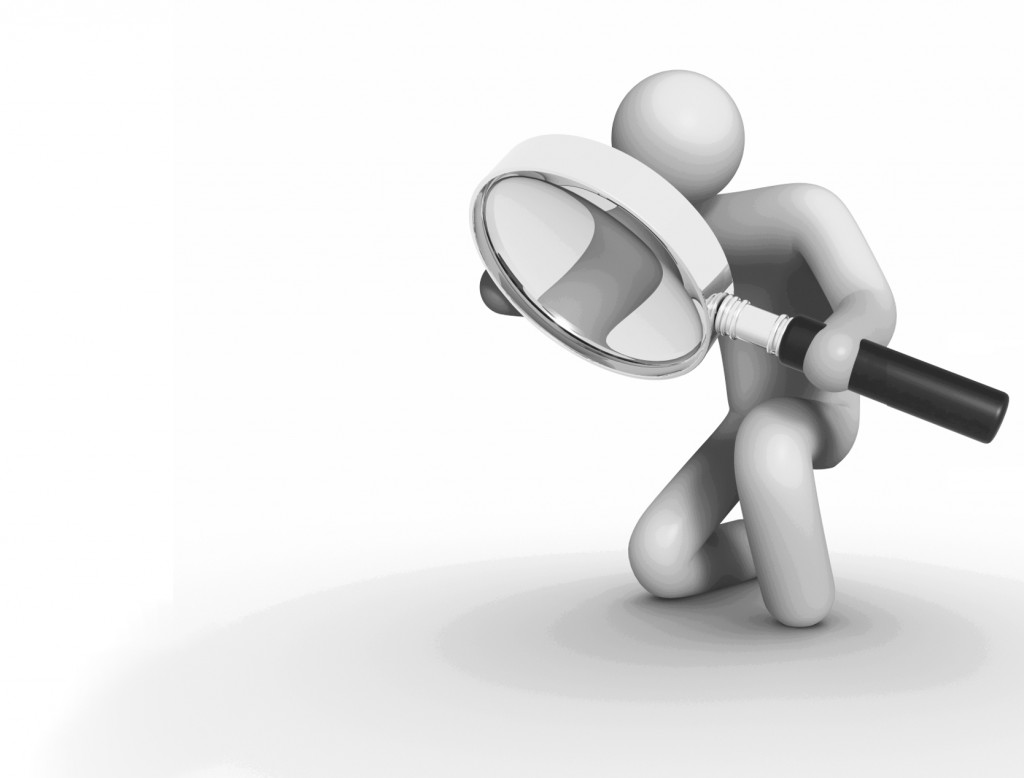 I. Общие положения
1. Школа молодых педагогов-психологов образовательных организаций (далее-Школа) создается Комитетом по делам образования города Челябинска совместно с МБУ ДПО «Центр развития образования города Челябинска» с целью повышения качества психолого-педагогического сопровождения образовательной деятельности, обеспечения профессионального роста педагогов - психологов образовательных организаций.

2. В своей деятельности Школа руководствуется Федеральным Законом от 29декабря 2012 г. № 273-ФЗ «Об образовании в Российской Федерации», нормативными документами федерального уровня, Министерства образования и науки Челябинской области, Комитета по делам образования города Челябинска, федеральным государственным образовательным стандартом, федеральным государственным образовательным стандартом обучающихся с ограниченными возможностями здоровья, профессиональным стандартом педагога-психолога,  настоящим Положением. 

3. Школа выступает как форма организации научно-практической деятельности педагогов-психологов  образовательных организаций муниципальной образовательной системы, имеющих стаж работы менее 3 -х лет.
II. Организация и содержание деятельности
«Школы молодых педагогов – психологов в образовательных организациях города Челябинска»

1. Организация работы Школы осуществляется в соответствии с планом, утвержденным директором МБУ ДПО ЦРО, заседания проводятся один раз в два месяца. 

2. Содержанием деятельности Школы является адресная практическая и научно-теоретическая помощь молодым педагогам – психологам по психолого-педагогическому сопровождению образовательной деятельности в следующих формах и направлениях: 
-психологическое консультирование (индивидуальное и групповое);
-психодиагностика (индивидуальная и групповая); 
- психологическая профилактика;
- психологическое просвещение и образование 
-экспертиза (образовательных программ, проектов, пособий, образовательной среды, профессиональной деятельности специалистов образовательного учреждения).
III. Управленческая деятельность «Школы молодых педагогов-психологов образовательных организаций города Челябинска»
1. Координатором деятельности Школы является специалист МБУ ДПО ЦРО назначаемый приказом директора.
2. Планы и основные направления деятельности школы согласуются и утверждаются МБУ ДПО ЦРО.
3. Организует работу Школы руководитель, в обязанности которого входит:
разработка и согласование с МБУ ДПО ЦРО планов деятельности Школы в соответствии с основными задачами и направлениями деятельности на учебный год, подготовка аналитической информации по результатам деятельности Школы;
участие в совещаниях руководителей ГМО, заседаниях рабочих групп, организуемых и проводимых Комитетом и МБУ ДПО ЦРО по направлениям деятельности Школы;
обеспечение соблюдения регламента проведения методических мероприятий в соответствии с планом работы Школы;
обеспечение организации и участие в проведении семинаров, единых городских методических дней, учебно-методических занятий, мастер-классов, круглых столов и других форм групповой и коллективной работы с целью представления, изучения, экспертизы, обобщения и распространения передового психолого-педагогического опыта педагогов-психологов муниципальной образовательной системы, обсуждения профессиональных проблем их деятельности, в том числе по проблемам реализации ФГОС и СФГОС общего образования.
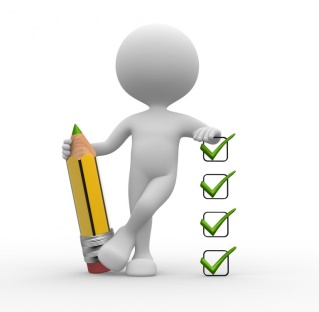 4. Школа может создавать в своей структуре рабочие, творческие группы и иные временные объединения с целью реализации задач и основных направлений деятельности.
5. Участие в работе профессионального объединения является добровольным.